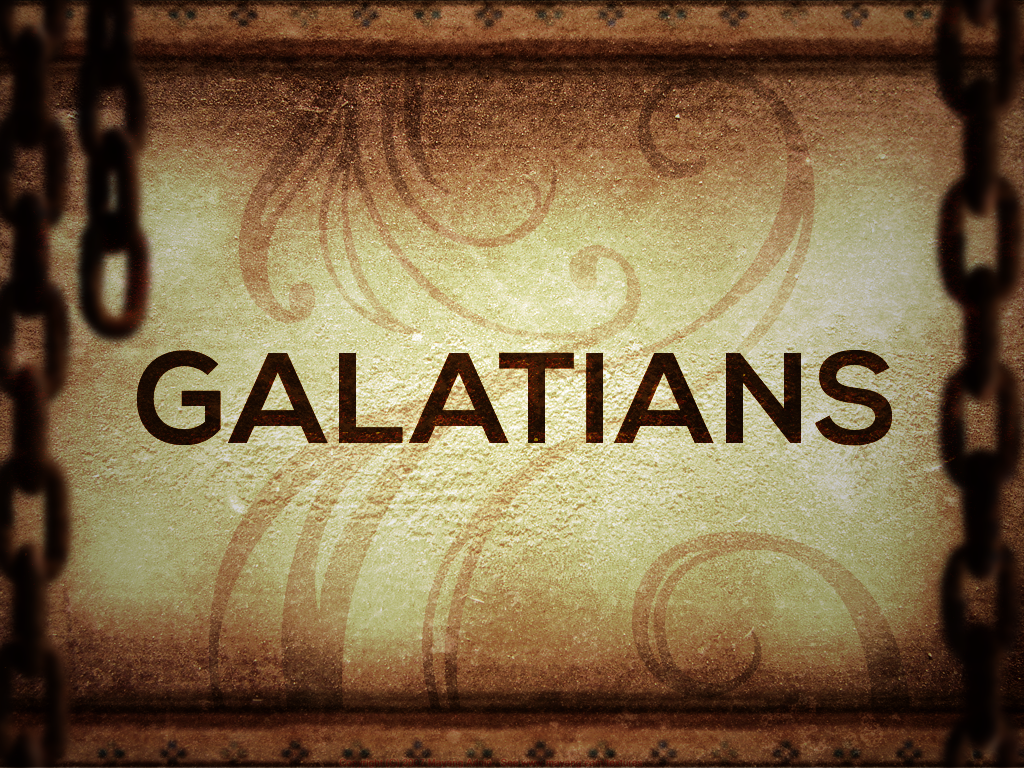 [Speaker Notes: Now that Paul has successfully defended his Apostleship to the Galatians in the first 2 chapters of this letter, he will proceed to defend the gospel of justification by faith in Jesus Christ. He will do so in 5 ways:

First, he will make a “personal” argument to the Galatians. He converted them and he knew them. He is going to use knowledge of their conversion to his advantage in defending the gospel.

Secondly, he will make a scriptural argument from the OT. No one knew the OT better than Paul and he knows exactly how to show them both the insufficiency of the OT and its purpose in relation to the gospel of Jesus Christ.

Third, he will make a practical argument. There are practical applications to make from the Old Law in its relationship to the gospel that the Judaizing teachers had missed. In order to place a brighter light upon the gospel itself, he will make the practical and applicable comparisons between the 2 to show the superiority of the gospel to the law in every respect.

Fourth, Paul makes an emotional and sentimental argument to the Galatians by reminding them of their past relationship. How could they have allowed these false teachers to come between what they had once shared together?

Fifth, once more displaying his OT knowledge, he will make an allegorical argument and challenge to answer how they could possibly think they knew the Law well enough to be justified by yet missed the deeper meaning of of the Law.]
Personal Argument
In what way were the Galatians bewitched?

“Baskaino” – “to be fascinated” (Strong); “charmed” (Thayer)

Point: All humans have the propensity to be led astray by charming misrepresentations

What is the purpose of the 4 rhetorical questions in vs. 2 – 5?

To remind them of what they had forgotten

Point: Evidence of their past conversion and suffering for the gospel should have been sufficient to keep them from being deceived

What does the account from Paul’s first trip to Lystra (Acts 14:8-20) teach us about the Galatians? 

They could be just as fickle as Peter, easily led astray by false persuasion and trickery

Point: We must stay grounded in truth and reality
Gal 3:1-5 – “1You foolish Galatians, who has bewitched you, before whose eyes Jesus Christ was publicly portrayed as crucified? 2This is the only thing I want to find out from you: did you receive the Spirit by the works of the Law, or by hearing with faith? 3Are you so foolish? Having begun by the Spirit, are you now being perfected by the flesh? 4Did you suffer so many things in vain—if indeed it was in vain? 5So then, does He who provides you with the Spirit and works miracles among you, do it by the works of the Law, or by hearing with faith?”
[Speaker Notes: In what way were the Galatians bewitched?

The Greek used is “Baskaino” which means “to be fascinated” or “charmed”. All humans beings have the propensity to be led astray by false teachers if the right personality comes long with smooth words. None of us are exempt. We must be on guard 24/7 against those who would bewitch us into believing or accepting something contrary to truth.

2) What is the purpose of the 4 rhetorical questions in vs. 2 – 5?

To show how they should have been some of the last people on earth to fall for the trickery of these false teachers. They had received the Holy Spirit through faith and not of works from the Law, as was evident through their spiritual gifts. They had suffered on behalf of this message, probably even at hands of the Jews who would have persecuted them. Given the abundance of evidence from both their conversion and their sufferings, how could they have turned their back on these realities for the charming misrepresentations of these Judaizing Teachers? This is why Gal 1:6 tells us that Paul was so amazed.

3) What does the account from Paul’s first trip to Lystra in Acts 14:8-20 teach us about the Galatians?

It tells us they could easily flip-flop, much like Peter had. One minute they were identifying Paul and Barnabas as Zeus and Hermes. And then, through just a little persuasion from the Jews, they were stoning Paul and dragging him out of the city leaving him for dead. This is the human disposition to be this inconsistent, all the more reason to assure we stay grounded in truth and reality and avoid the ever changing tide of emotion and subjectivity.]
Scriptural Argument
What was the Jews’ opinion of Abraham that makes him such a great test case?

They held him in high esteem (John 8:33,39,53)

Point: Invoking Abraham may cause a paradigm shift in those seeking justification by Law

How was Abraham reckoned righteous by God?

Through his faith (Gen 15:6)

Point: This occurred over 400 years before the Law

Who are the true children of Abraham?

Those who are of faith

Point: Spiritual children, not physical children

What is significant about the statement, “All the nations will be blessed in you?”

Through Abraham, all nations could come to God by virtue of his type of faith (Rom 4:12)

Point: God never intended to only justify those under the Law
Gal 3:6-9 – “6Even so Abraham believed God, and it was reckoned to him as righteousness. 7Therefore, be sure that it is those who are of faith who are sons of Abraham. 8The Scripture, foreseeing that God would justify the Gentiles by faith, preached the gospel beforehand to Abraham, saying, “All the nations will be blessed in you.” 9So then those who are of faith are blessed with Abraham, the believer.
[Speaker Notes: What was the Jews’ opinion of Abraham that makes him such a great test case?

There are 2 men in OT history that will be forever honored in the eyes of the Jew: Moses and Abraham. To begin pushing the scriptural case for justification by faith, Paul uses the example of the high-esteemed Abraham. This was someone that the Jews often bragged being related to (John 8) even going so far as to use their blood relationship to him as “evidence” that God favored them. Paul is hoping that if he can show them that Abraham too was saved by faith apart from the law that their respect for Abraham will carry them the rest of the way they need to go.

2) How was Abraham reckoned righteous by God?

As mentioned in Gen 15:6, Abraham was justified by His faith. God made a promise, Abraham believed that promise, and God reckoned it to him as righteousness. This was a reckoning that took place over 400 years before the Law was given on Mt. Sinai and was the result of a promise.

3) Who are the true children of Abraham?

That Abraham was justified by faith and not law means that the true children of Abraham are likewise those who have the same type of faith as he does, who walk according to his faith. Blood relationship has nothing to do with it. If so, what about Ishmael? What about Esau? They too were physical descendants of Abraham but the Jews never claimed them. Isaac was the son of “promise”.

4) What is significant about the statement, “All the nations will be blessed in you?”

Through Abraham, all nations could come to God by virtue of his faith when they walk according to his same faith. His “seed”, Jesus Christ, make this possible. Therefore it is not those under the Law who are justified, but those who share in the humanity and faith of Abraham.]
Scriptural Argument
How were the Jews setting themselves up to fall by seeking justification by the Law?

They could not perfectly keep it. This brings about a curse from God

Point: They were seeking justification from something that condemned them

Why is the Law not of faith?

There is no justifying power in the Law for violators (Heb 9:9-10,13,15; 10:1-4)

Point: The Law cannot save in that which it condemns

How did Jesus redeem us from the curse of the Law?

He kept the Law perfectly, taking our curse upon Himself through crucifixion

Point: Only through Abraham’s “seed”, Christ Jesus, can we be saved
Gal 3:10-14 – “10For as many as are of the works of the Law are under a curse; for it is written, “Cursed is everyone who does not abide by all things written in the book of the law, to perform them.” 11Now that no one is justified by the Law before God is evident; for, “The righteous man shall live by faith.” 12However, the Law is not of faith; on the contrary, “He who practices them shall live by them.” 13Christ redeemed us from the curse of the Law, having become a curse for us—for it is written, “Cursed is everyone who hangs on a tree”— 14in order that in Christ Jesus the blessing of Abraham might come to the Gentiles, so that we would receive the promise of the Spirit through faith.”
[Speaker Notes: How were the Jews setting themselves up to fall by seeking justification by the Law?

By seeking to be justified by Law, they were placing a burden on themselves they could not bear. They could not perfectly keep the Law, which is the only way they could be justified by it. So in essence, they were condemning themselves. This rigid attachment to their heritage and culture was robbing them of beauty and profundity of the gospel of justification by faith in Jesus Christ, something God planned for the ages and their precious Law pointed to time and time again. They are trading the superior for the inferior, the ordinary for the extraordinary, and their souls depended on overcoming their attachment to their old way of thinking.

2) Why is the Law not of faith?

There is no justifying power in the Law – that is unless you keep it perfectly. But no man has ever done it (Rom 3:23) save Jesus Himself. All violators of the Law, which included every Jew who had ever been born under it, could not lean on it as a system of redemption because the same thing which condemned them could not also save them. 

3) How did Jesus redeem us from the curse of the Law?

Since Jesus did keep the Law perfectly, He qualified Himself as a substitutionary Lamb of God who could bear the curse pronounced on us all. He therefore became a curse by virtue of being hung on a tree (crucifixion), bearing the full cup of God’s wrath that we deserved, that He might do away with sin and its consequences completely for those who would come to Him through faith. This is the seed God promised Abraham through which all nations would be blessed.]
Scriptural Argument
Why can’t the Law of Moses nullify the covenant God made w/Abraham?

God made a promise to Abraham

The promise was made 430 years before the Law of Moses existed

Having ratified the promise, the Law of Moses could not override it

According to Heb 6:13-18, how did God emphasize the surety of the promise made to Abraham?

He sealed it with an oath, swearing by Himself that it would be so

God cannot lie
Gal 3:15-18 – “15Brethren, I speak in terms of human relations: even though it is only a man’s covenant, yet when it has been ratified, no one sets it aside or adds conditions to it. 16Now the promises were spoken to Abraham and to his seed. He does not say, ‘And to seeds,’ as referring to many, but rather to one, ‘And to your seed,’ that is, Christ. 17What I am saying is this: the Law, which came four hundred and thirty years later, does not invalidate a covenant previously ratified by God, so as to nullify the promise. 18For if the inheritance is based on law, it is no longer based on a promise; but God has granted it to Abraham by means of a promise.”
[Speaker Notes: 1) Why can’t the Law of Moses nullify the covenant God made w/Abraham?

When a covenant, testament, or will has been ratified, it cannot be later nullified. In the case of Abraham, God made an unconditional promise. The Law of Moses came 430 years after this promise and therefore could not override the statements/promises God made to Abraham. The Law of Moses could only fit within the parameters of the promises made to Abraham, which indeed it did through the fact that God promised to Abraham that from him would be a great a nation. All nations operate by law, hence the Law of Moses. The land promise and seed promise cannot be nullified by this aspect of the nation promise.

2) According to Heb 6:13-18, how did God emphasize the surety of the promise made to Abraham?

After Abraham raised the knife to strike Isaac, God stopped him and affirmed His promise to Him by oath. God swore by Himself because there is no one greater He could swear by. This was His emphatic way of stating that everything He promised Abraham would absolutely come to pass. God cannot lie. The Law of Moses was simply one part of the fulfill of these promises, but it wasn’t the beginning and end of all things God had planned from eternity in Jesus Christ.]